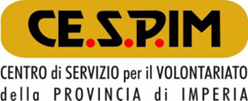 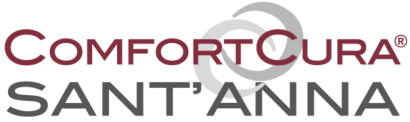 La Casa di Cura Sant’Anna
con la gentile collaborazione del CE.S.P.IM Centro di Servizio al Volontariato della Provincia di Imperia
È lieta di invitarLa alla 
FESTA DEI VOLONTARI
Mercoledì 24 Maggio alle ore 16,00
«Il volontario è colui che dona il suo sorriso, una parola gentile, un piccolo gesto di cura senza chiedere nulla in cambio»